A Brief History of AI
1950–2000s – ~½ century of gradual advancements & multiple AI winters.
1950s – Turing Test, Artificial Intelligence coined by John McCarthy, AI becomes a new field of study at 1956 Dartmouth Conference; Lisp developed at MIT and release in 1960.
1960-1980 – Early neural networks, natural language processing (NLP) with ELIZA (1966).
1980-2000 - Modest success in Expert Systems. Deep Blue defeats Kasparov (1997).
Early 2000s – Paradigm shift: symbolic approaches with hand-coded rules (often in Lisp) ➜ statistically-driven Machine Learning models. Wikipedia 2001.
2006 – Geoffrey Hinton & team popularize Deep Learning with neural networks.
2012 – AlexNet (a deep convolutional neural network, CNN) wins ImageNet in a blowout. Team includes Alex Krizhevsky, Ilya Sutskever, and Geoffrey Hinton.
2017 – Google introduces Transformers (Attention Is All You Need), driving the development of Large Language Models (LLMs) and Generative AI. AlphaZero ≫ DeepBlue.
Nov 2022 – ChatGPT explodes on the scene, popularizes Generative AI, leads to rapid mass adoption of LLMs. A million users in 5 days.
https://github.com/crankingai/abriefhistoryofai
[Speaker Notes: Yes, modern ML-based chess engines are vastly superior to Deep Blue. The best example is AlphaZero, developed by DeepMind in 2017. It learned chess solely through self-play (reinforcement learning) and neural networks, without any human-engineered rules or opening books.
In testing matches, AlphaZero crushed Stockfish 8 (which was already far stronger than Deep Blue) with 28 wins, 72 draws, and 0 losses. This was particularly impressive because:
AlphaZero learned chess in just 24 hours of self-play
It evaluated far fewer positions than traditional engines (80,000 per second vs Deep Blue's 200 million)
It developed creative, human-like strategies rather than just calculating variations

To put this in perspective:
Deep Blue was rated around 2700-2800 Elo
Modern top chess engines like Stockfish 16 and Leela Chess Zero are rated above 3500 Elo
The gap between Deep Blue and modern engines is larger than the gap between a beginner and a world champion

Tesla FSD 2024

Shortest summary:
1950s – term coined
Next ~half-century – little progress
Early 2000s – shift from hand-coded rules (Lisp/Scheme, Expert Systems) ➜ data-driven statistical models (Machine Learning)
Machine Learning gives rise to Neural Networks, which give rise to the Large Language Model (LLM) and Generative AI
ChatGPT in Nov 2022

Longer narrative: https://github.com/crankingai/abriefhistoryofai/blob/main/README.md

Some academics got together in 1956 when John McCarthy organized the Dartmouth Summer Research Project, where he coined the term "artificial intelligence." AI as a formal field of study is born.
In 1958, McCarthy created the LISP (“LISt Processing”) programming language which could be used to hand-code rule-base systems. LISP was used to create the first notable AI project, ELIZA (an AI psychoanalyst) in the 1960s, and later expert systems in the 1980s. None of these changed the world.
Approaching the turn of the century, machine learning emerged. ML does not use hand-coded rules but rather is powered by statistical analysis and thrives on large amounts of training data. Neural Networks (NN) are a specific subfield of ML.
A big early ML "win" was IBM's Deep Blue defeating chess champion Garry Kasparov in 1997.
In the 2010s deep learning and neural networks took off, inspired by AlexNet's eye-popping performance in the 2012 ImageNet competition.
The transformer architecture showed up in 2017 and revolutionized natural language processing (NLP), leading to models like BERT and GPT.
In late Nov 2022, ChatGPT burst onto the scene, exposing conversational AI to the world. ChatGPT was trained on the corpus of data available on the Internet. No Internet, no ChatGPT.
With LLMs now widely available via an API or a download, suddenly programmers can perform feats never before possible.
* Create poetry
* Summarize a document
* Write code
* Find errors
And generally draw on the corpus of common human knowledge.
Today Gen AI (based on LLMs) is a subfield of ML which is a subfield of old school AI. (See slide.)]
A Brief History of AI
Traditional AI (1950s)
Machine Learning (2000s)
Generative AI & LLMs (2022)
Your text here
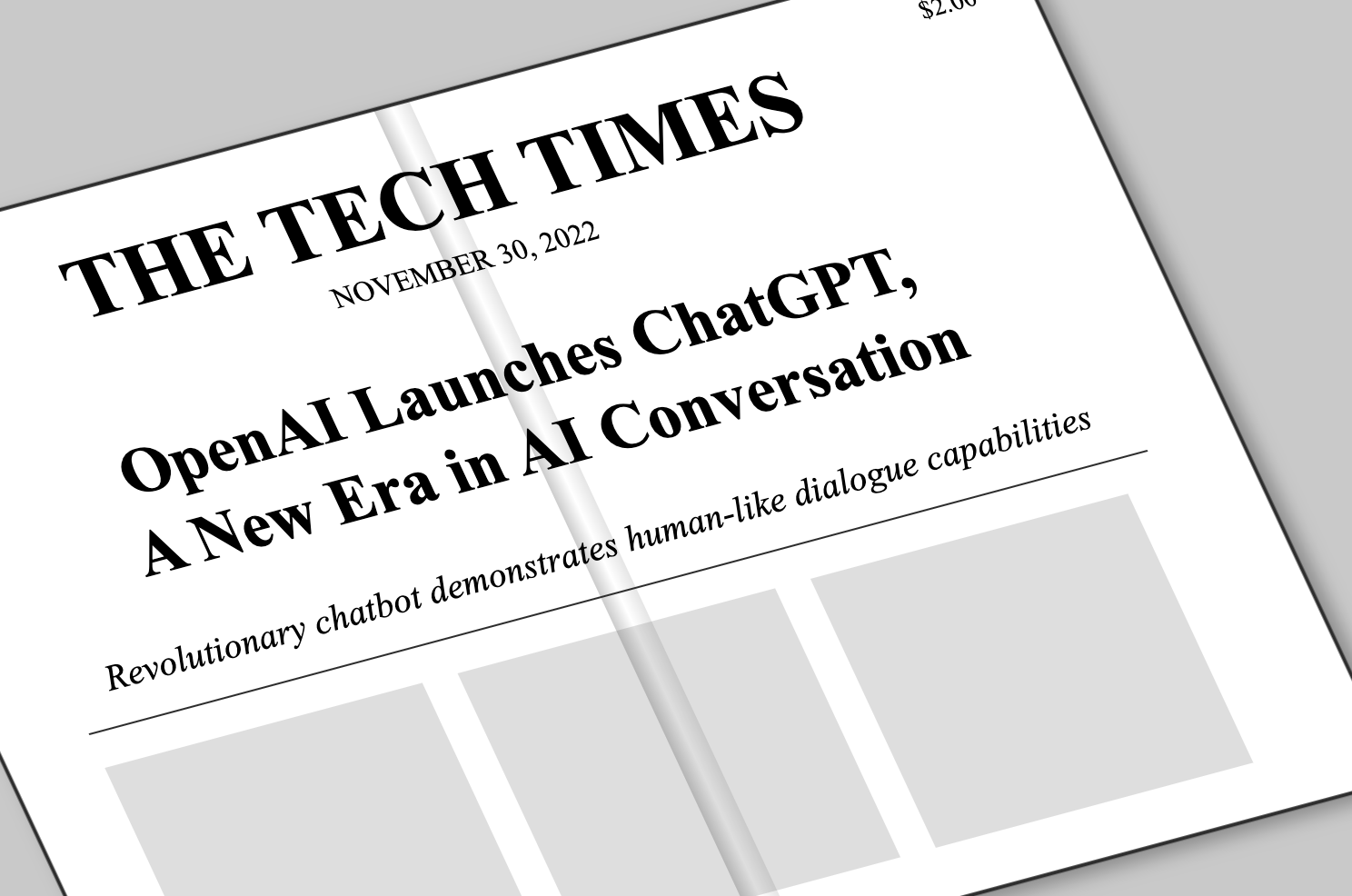 https://github.com/crankingai/abriefhistoryofai